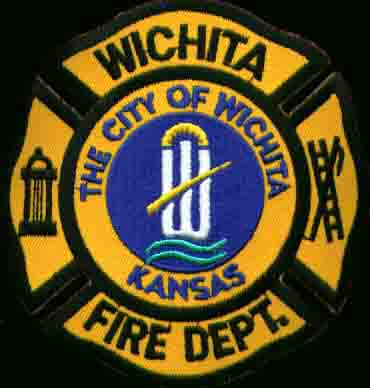 1968 Quadruple LODDWichita (KS) FD
November 21, 1968
Roof Collapse
Multiple Sources via newspapers.com
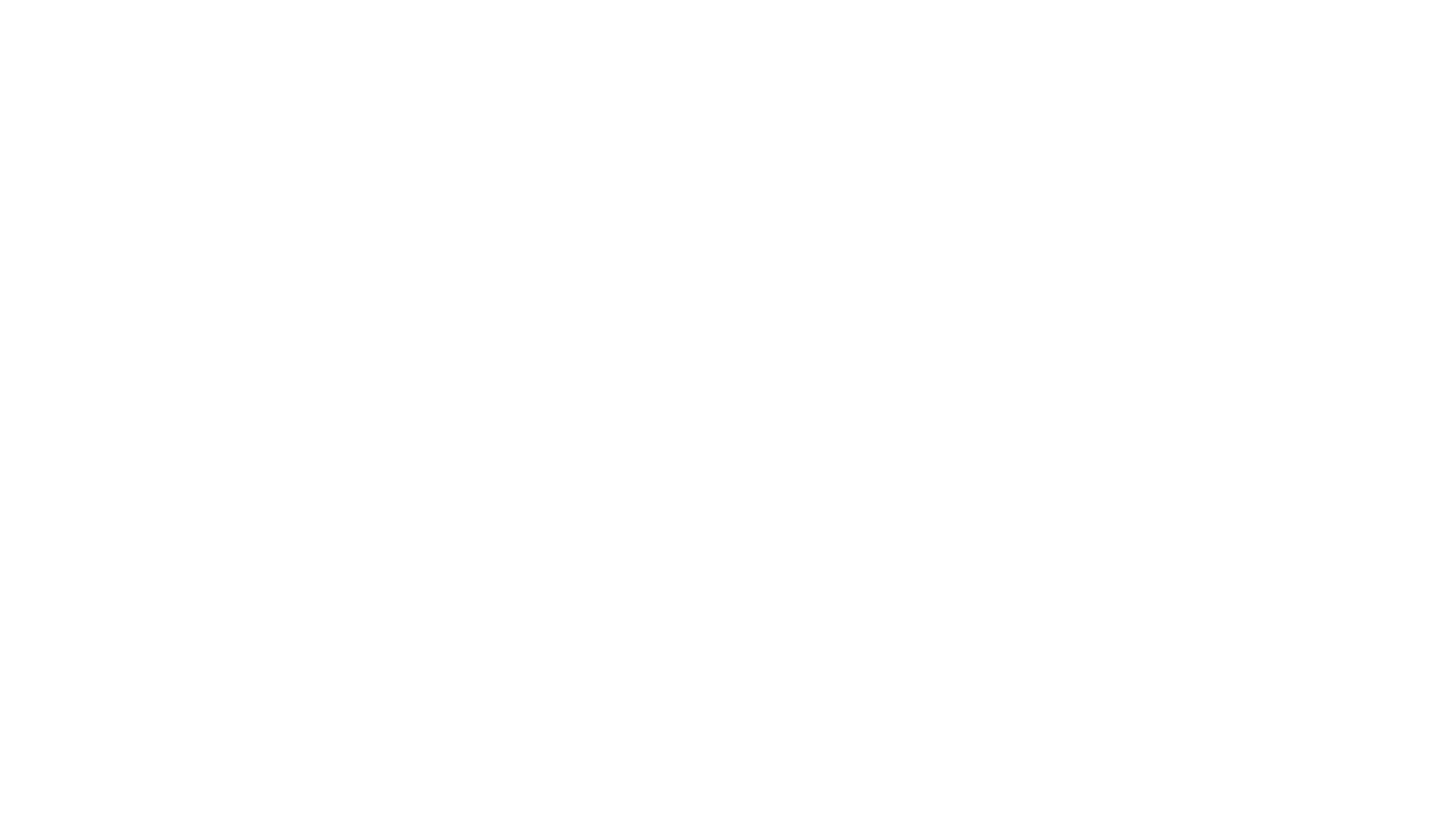 November 21, 1968
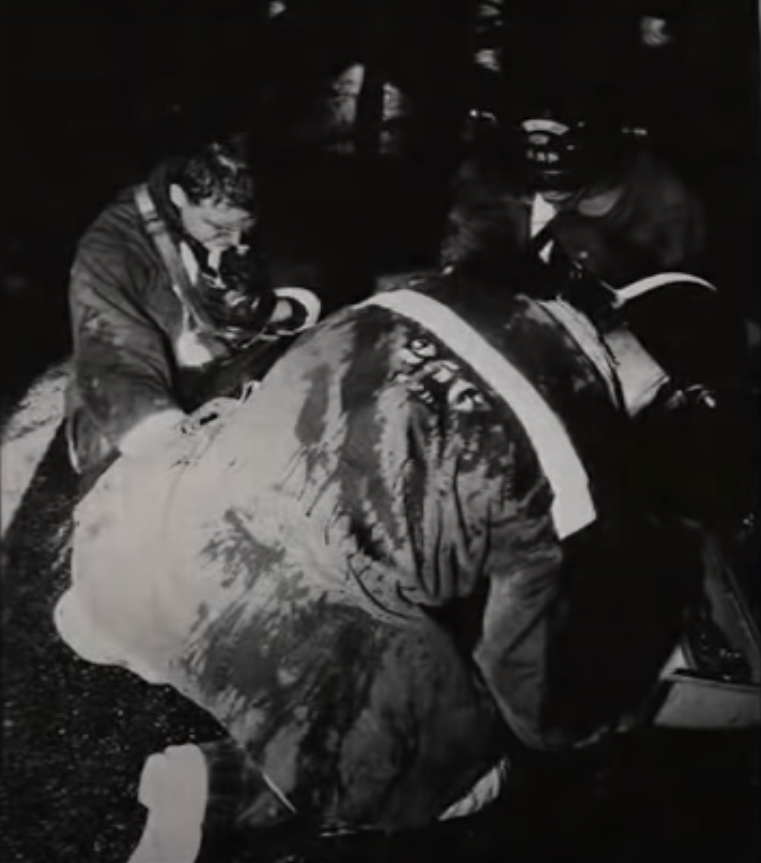 21:12 – Fire reported Yingling Chevrolet Dealership in Wichita, KS.
21:14 – First units arrive.
21:20 (approximate) – Major collapse of roof occurs.
Four firefighters killed.
Two firefighters injured. 
Fire started in an overhead heater and had burned for approximately 45 minutes before FD was called. 
Workers attempted to fight the fire and move cars out of the dealership before calling the WFD. 
Single largest Wichita area LODD.
Credit: Wichita Metro Area Fools of Oz
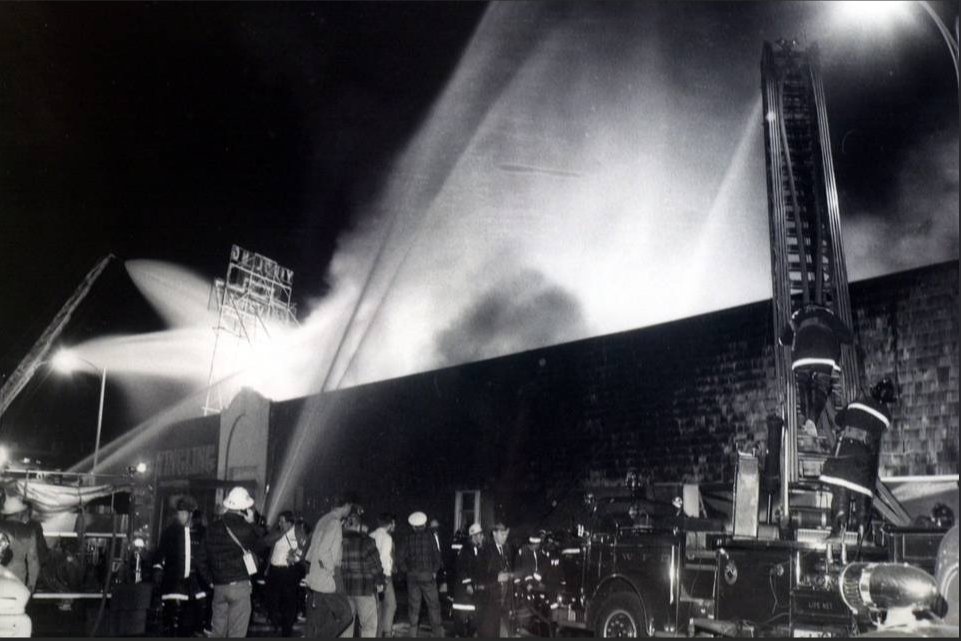 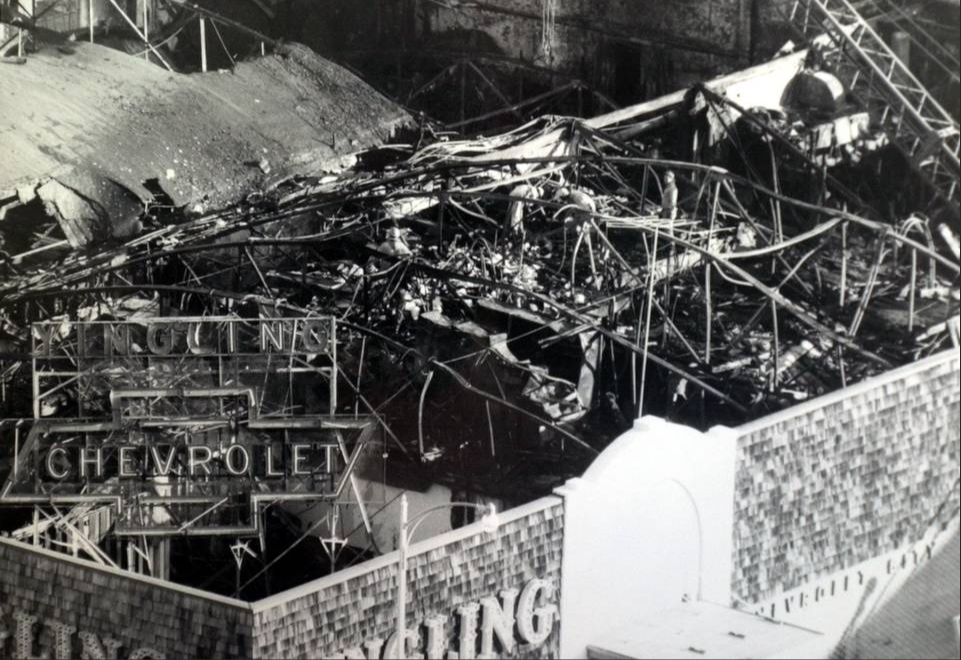 Credit: Wichita Eagle
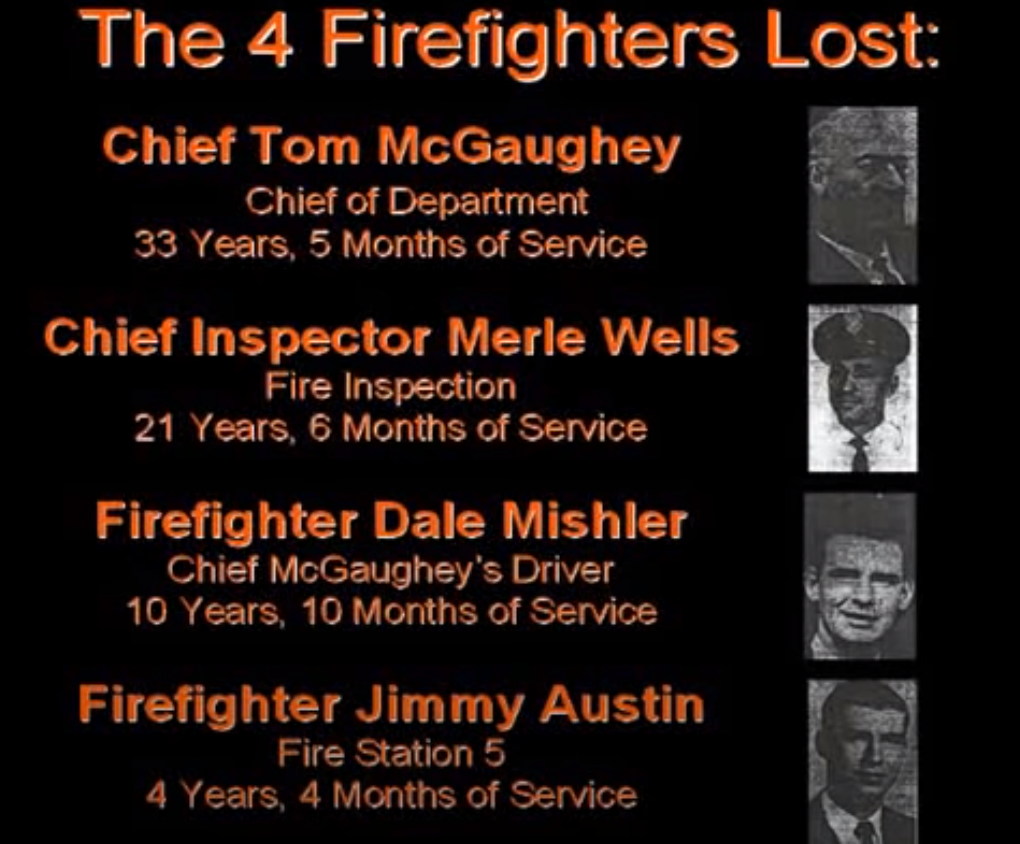 Credit: Wichita Metro Area Fools of Oz
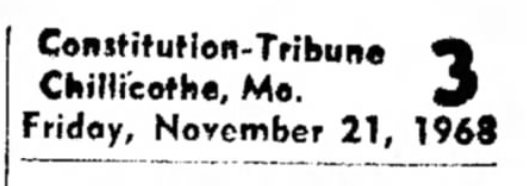 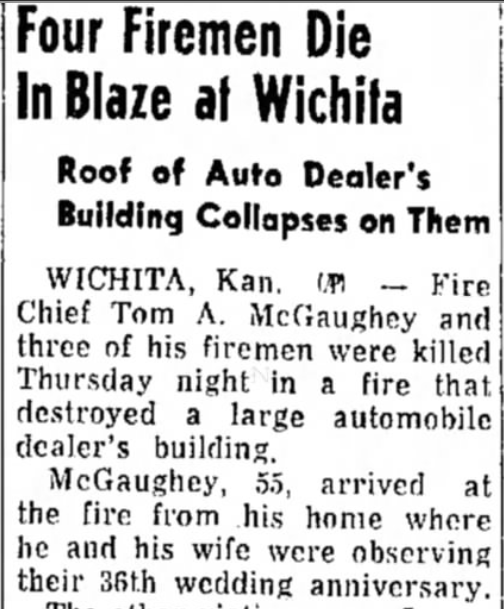 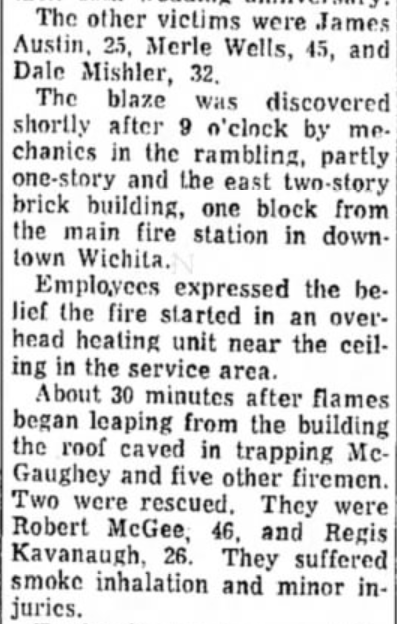 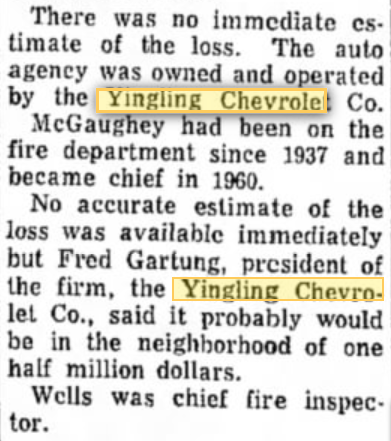 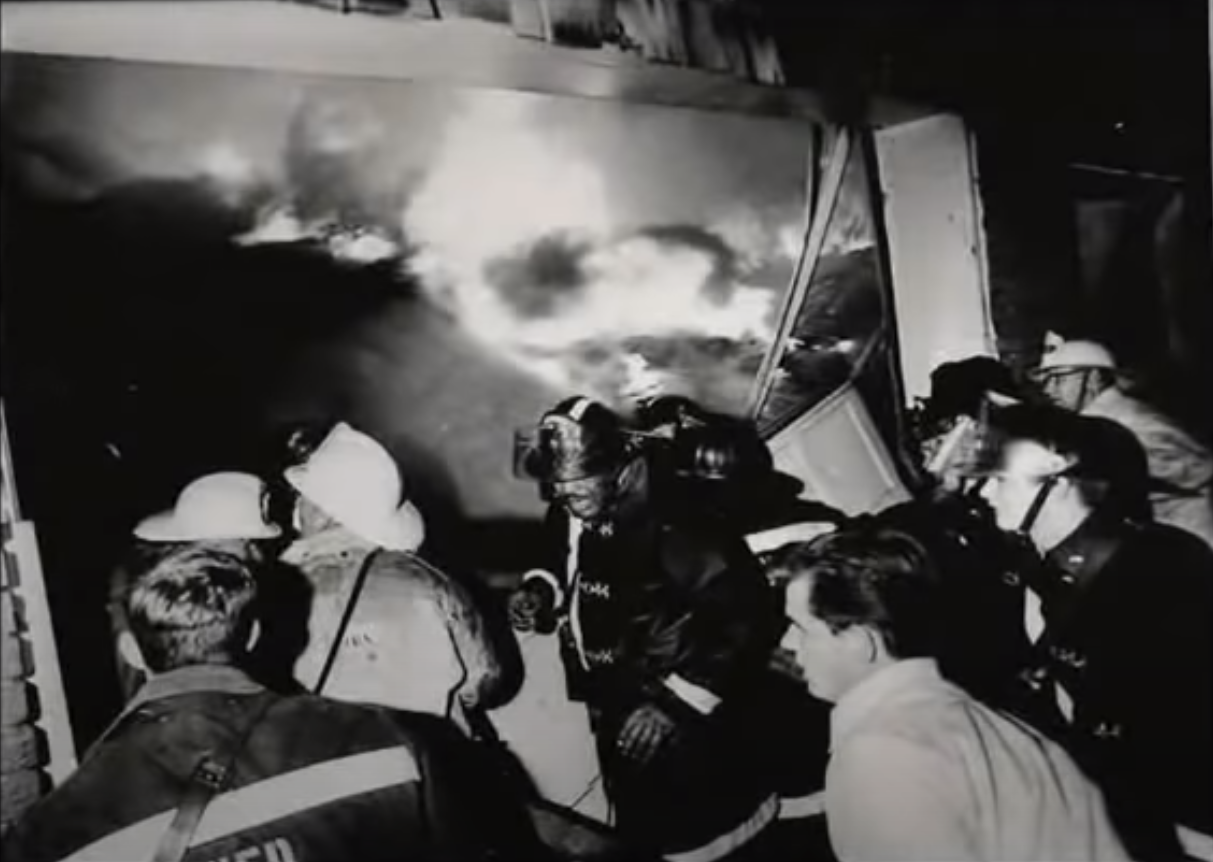 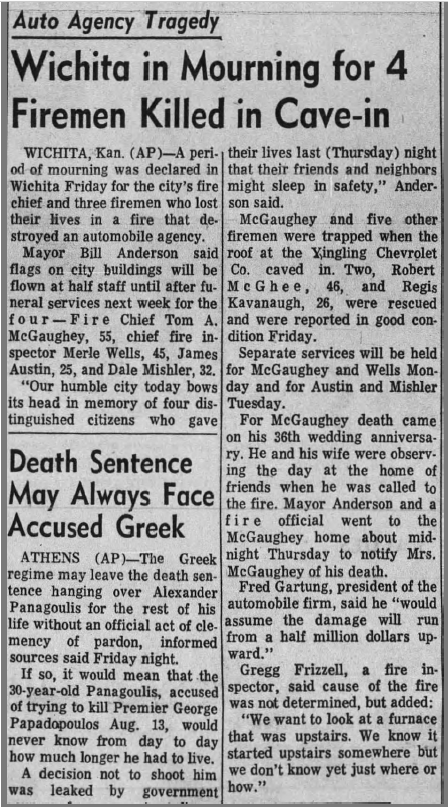 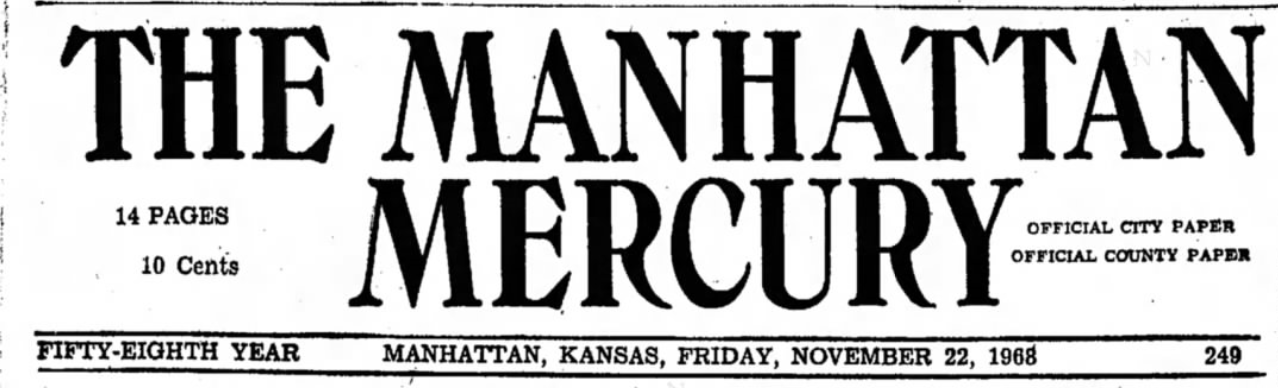 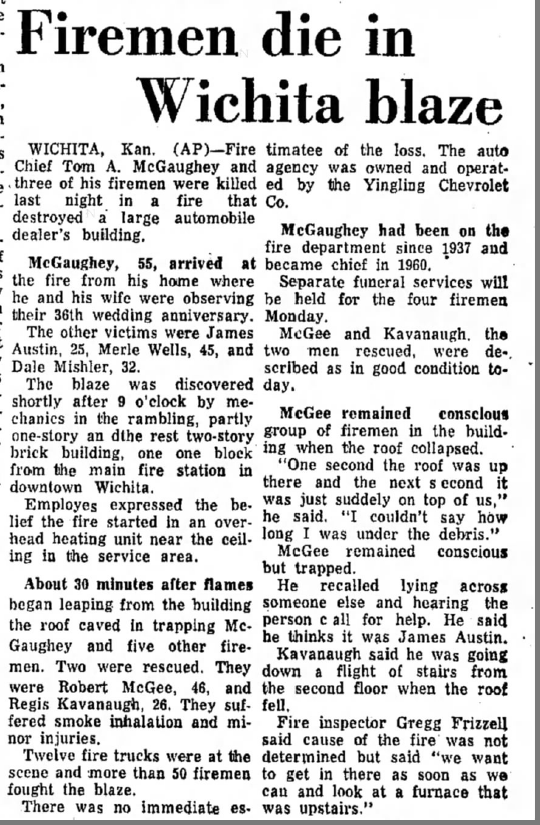 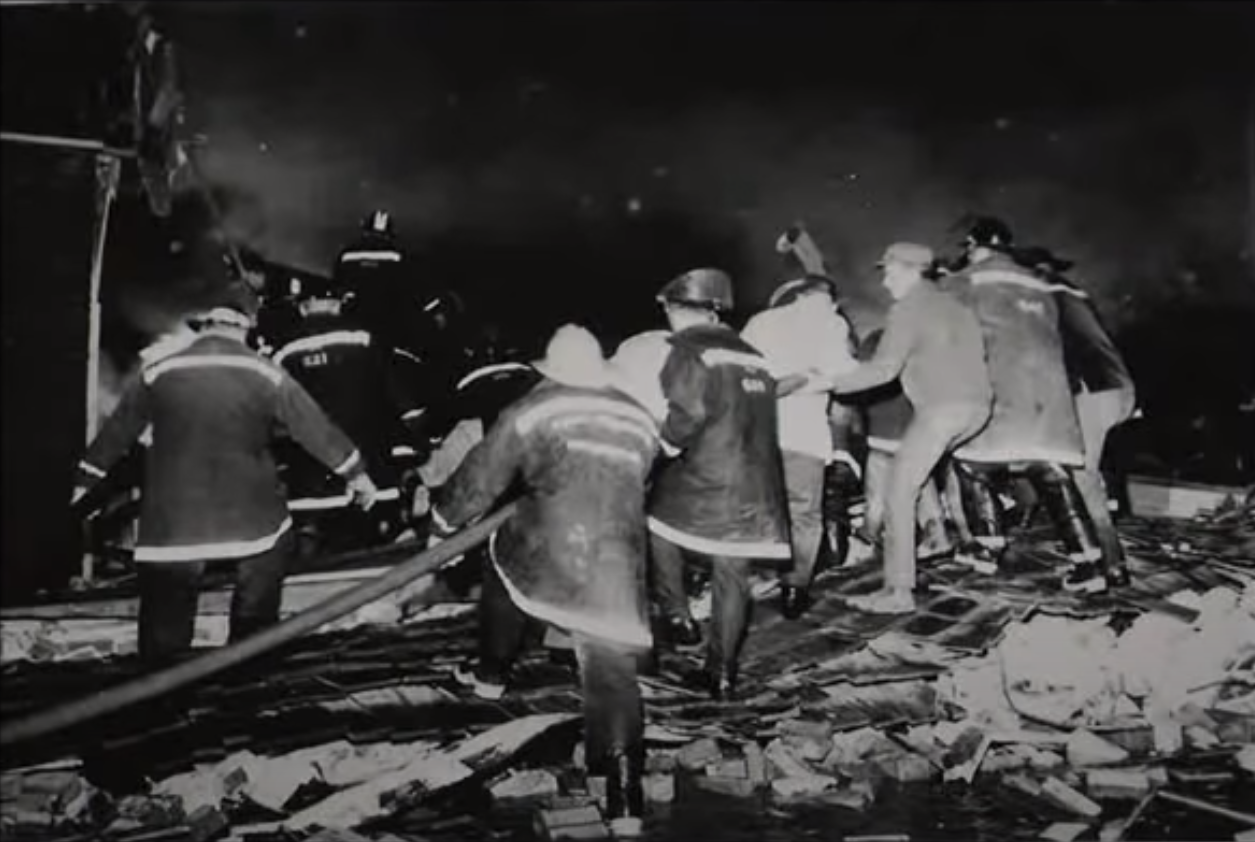 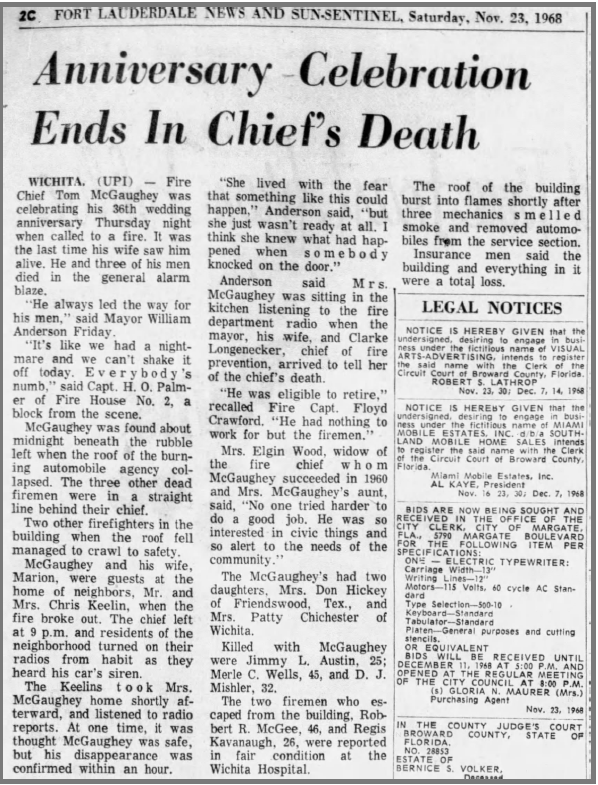 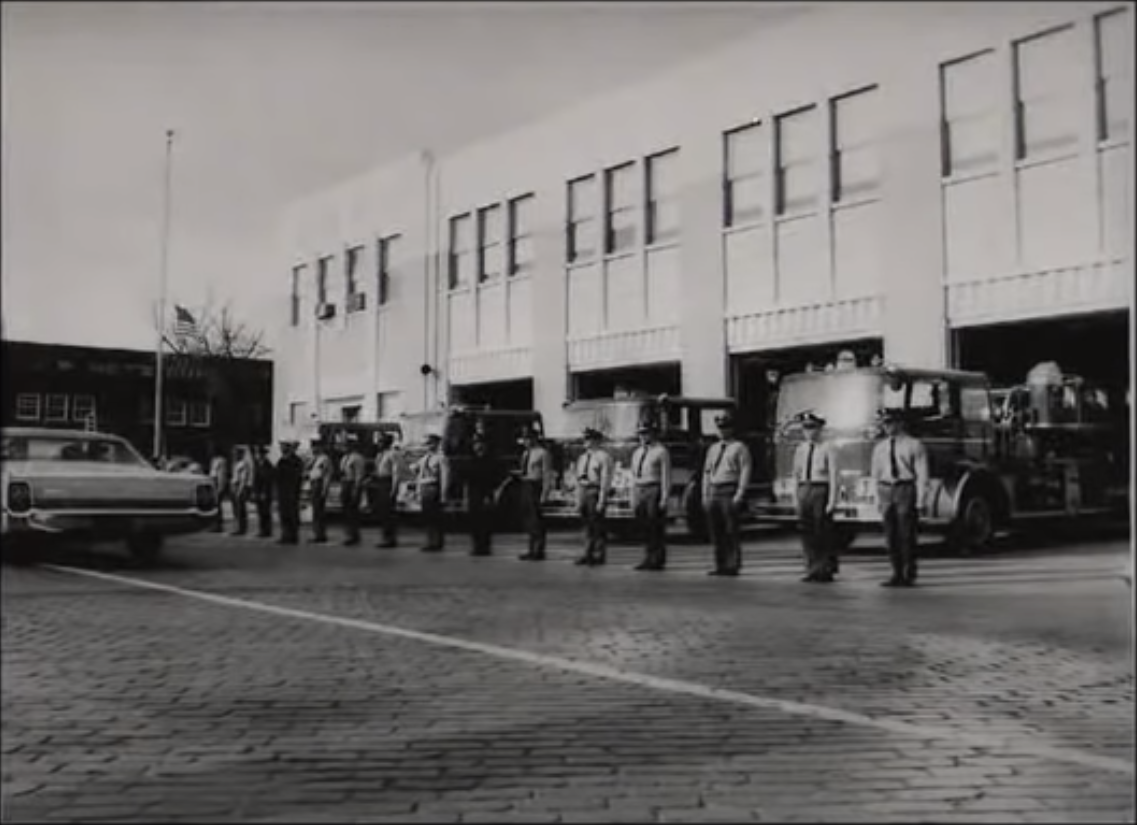 Credit: Wichita Metro Area Fools of Oz
2009
Wichita Metro Area Fools of Oz Tribute
(9:48 Run Time)
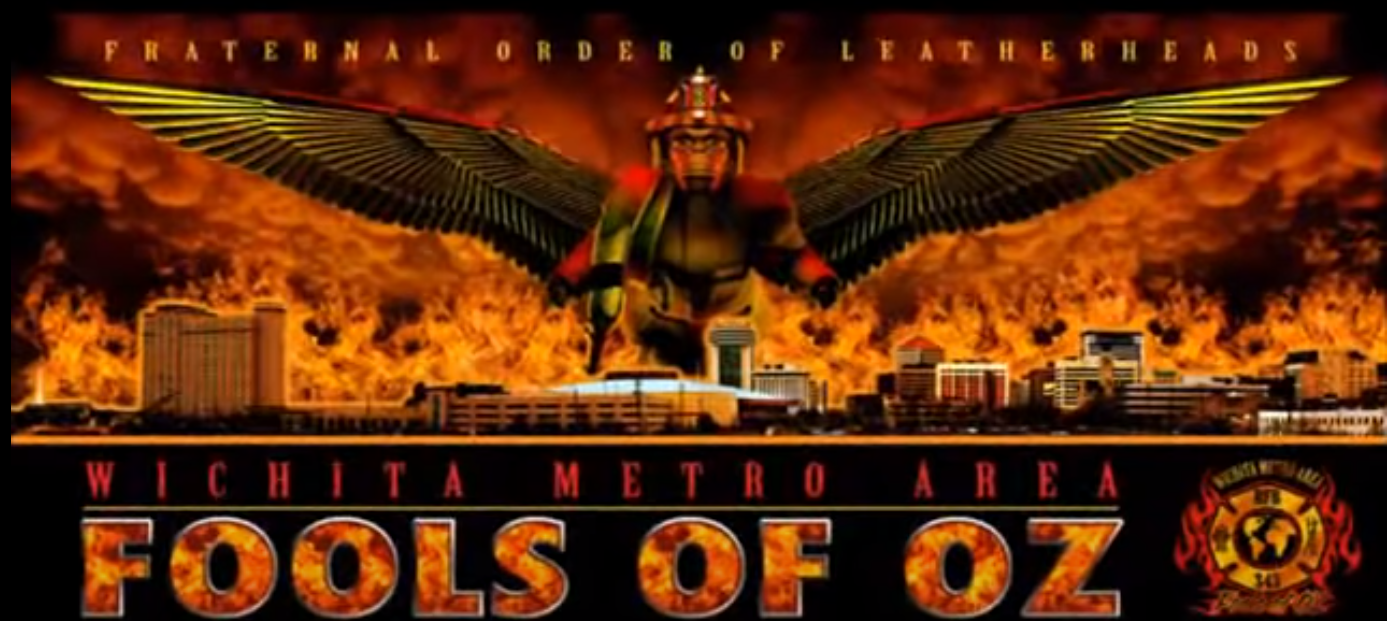 Yingling Chevrolet Fire Tribute- Edited - YouTube
We Remember